Zadání
Zcitlivování se k etnografii: pozorování:
•       Formulujte výzkumnou otázku vhodnou k pozorování
•       Nalezněte terén svého výzkumu nebo terén obdobný/blízký
•       Realizujte cca hodinové ne/zúčastněné pozorování
•       Odevzdejte max. 1 normostranu svých terénních poznámek (kteroukoliv část, nemusí být začátek)
•       Nezapomeňte na „hlavičku“ dokumentu a pasportizaci
Pasportizace  - a někdy chybí
Místo: Betlémská kaple 
Datum a čas pozorování: 30.10. 13:35 – 15:07
Událost: Promoce bakalářů z ČVUT 
Účastníci: absolventi, vyučující, akademičtí představitelé, studenti, rodinní příslušníci, další hosté/veřejnost 
Výzkumná otázka: Jak promoční ceremoniál v Betlémské kapli jako rituální událost odráží význam studijní cesty absolventů?
Jak absolventi tento obřad propojují s vlastními zkušenostmi a výzvami během studia?
Poznámky z nezúčastněného hodinového pozorování
Datum: neděle, 3.11.2024, 15:00 – 16:00
 
Fitness park Malešice
Malešický park
teplota: 10 stupňů Celsia 
polojasná obloha

Jak různé druhy a různé skupiny návštěvníků různě využívají tentýž prostor venkovní posilovny?
Bez otázky
Popis je vždy selektivní – otázka má rámovat toto zaměření se, dává smysl tomu, co jsem pozoroval/a
Otevřené otázky – důsledně!!
„Jak se cestující stávají součástí mobility příměstské linky autobusu 333? Organizují se v rámci mobility příměstské linky autobusů 333? Podílí se na mobilitě příměstské linky autobusů 333?“
Předsudečné, sledování faktorů
Jaké jsou reakce rodičů na emoční projevy dětí procházejících kolem obchodu s hračkami?
Otázky popisné
Jakým způsobem využívají lidé prostor pražského parku Stromovka ve svém každodenním životě? 
Jak různé druhy a různé skupiny návštěvníků různě využívají tentýž prostor venkovní posilovny?
 jaké typy návštěvnictva Autonomní centrum přitahuje?
Jak spolu děti na dětském hřišti interagují?
Otázky konstruované v návaznosti na koncepty – ne/dotažené
Jak promoční ceremoniál v Betlémské kapli jako rituální událost odráží význam studijní cesty absolventů?
Jaká je agency odvalu, co nabízí a k čemu vybízí? 
Jak si aktéři v prostředí fitness centra osvojují jednotlivé techniky pohybu?

Pozor na pojmy a logiky
Jak se pozorovaný prostor utváří? 
Jak vypadá soužití materiální a „bezdomovecké“ kultury v konkrétním případě? (problematická formulace)
Jakým způsobem se vyrůstání dětí v digitální době odráží na imaginativní hře? - mimetické
Otázka ukotvená v literatuře
Výzkumná otázka: Jak člověk a dřevina spoluvytvářejí produkční systém lesní školky a jak se při tom ovlivňují navzájem (s využitím teorie o rostlino-antropo-genezi)?
FLACHS, Andrew; BASTOS, Christiana; HEATH, Deborah a Venkateswar, Sita. Introduction to Special Collection: Plant-Anthropo-Genesis: The Co-Production of Plant–People Lifeworlds. Online. Journal of ethnobiology. ISSN 0278-0771. Dostupné z: https://doi.org/10.1177/02780771241228068
Různé typy poznámek, pozor na jejich význam:
Popisné poznámky
Analytické poznámky x moje komentáře/domněnky
 
Praha, OC Letňany – prodejna Oxalis, 6. 11. 2024, 17:40

Dále jsou tu pulty oddělující tyto regály a prodavačku od zákazníků, na nichž stojí velké množství sklenic s aromatizovanými čaji, ke kterým si zákazník může přičichnout. Z hygienických důvodů se smí přivonět jenom k víku od sklenice, ne k samotné sklenici.
První zákaznice doráží pár minut po mém příchodu, jsou to dvě ženy, nejspíše matka s dcerou. Obě si vybírají z ovocných čajů blízko pokladny, především starší z žen nadšeně vybírá ktarý čaj koupit. Mezitím navazují přátelskou konverzaci s paní prodavačkou. Obě se shodnou na jednom čaji, ovšem starší z žen na radu prodavačky vybírá z dalších čajů a energicky se pohybuje po prodejně. Mladší žena už pouze čeká u pokladny, než bude nákup hotový a bude moci zaplatit. Poté co už jsou všechny čaje zabalené a zaplacené odchází obě ženy z prodejny v dobré náladě a starší žena přátelsky pošťuchuje mladší ženu.
Analytické poznámky – odkazy na literaturu
Jak  se cestující podílejí na mobilitě příměstské linky autobusů 333?“
Hned, co jsem vstoupila do soupravy cítím vedro. Příšerné. 
Kdybych dnes nedělala pozorování, tak bych si sedla těsně za řidiče neboli na místo, kde není takové teplo. 
Vzadu se teplo drží nejvíce, vpředu, kde řidič pouští nové cestující si větrá, a tudíž nepociťuje tu vysokou teplotu, na kterou se autobus vzadu vyhřál. 
Sedám si za starý pár okolo 70, 80 let. (Předpokládám, že jsou pár.) 
Usedám si k oknu, aby si vedle mě někdo mohl sednout, nezabírala jsem moc místa. 
Teplo.
Sundávám si vrstvy oblečení. Kabát, svetr. Dávám si kabát vedle se podél topení, které je podél sedaček pod oknem. Ucpávám tak díru mezi radiátorem a mojí sedačkou, proudí tak na mě méně tepla. (autoetnografie, sbalený cestující? Watts 2008)
Metodologické poznámky
Je odpoledne a já si akorát sedám na lavičku hned vedle nově postaveného dětského hřiště. Dětské hřiště je oplocené zeleným plotem s brankou směrem k řece, vedle které se hřiště nachází. V tomhle oploceném koutku hřiště je jedna věž ze které vede točivá zelená skluzavka, nechybí na něm ani houpačky různých druhů, prolézačky a prostě má všechno, co má moderní dětské hřiště v dnešní době. Kromě různých prolézaček se uvnitř nachází jenom jedna lavička, já si však sedám na lavičku za plot, nechci, aby se na mě ostatní rodiče dívali divně…sedím na dětském hřišti, žádné svoje dítě nemám, ale zato pozoruji ty jejich. Ale i ta lavička na který sedím je dost blízko, na to abych mohla jen sedět a pozorovat, abych nevypadala tak divně, otvírám si knížku, kterou jsem před odchodem z domu rychle popadla, samozřejmě však čtení nevěnuji pozornost. 

Původně jsem tam šla s otázkou ve smyslu toho: Jak spolu děti na dětském hřišti interagují?
Jotting na místo poznámekvlastní hodnocení
Jak promoční ceremoniál v Betlémské kapli jako rituální událost odráží význam studijní cesty absolventů?
Jak absolventi tento obřad propojují s vlastními zkušenostmi a výzvami během studia?

Terénní poznámky: 

...- zvoní zvon – 14:00 – infarkt u hlasitých varhan - nástup absolventů - trochu chaos při řazení - lidé jsou neklidní - hýbou se na místech - stojíme - vchází vyučující - přesný, kdo, kde, za kým jde, mám problém zaznamenat – v čele žena - fialový hábit - nejvíce vyučujících  v černém - 2 muži ve hnědých - drží žezla - muž v červeném - ženy dohromady 3 – 3 kantoři úklon k žezlu - hymna - pořád stojíme - nečitelné výrazy publikum i absolventi - latinské představení prorektora, proděkana - přivítání všech - uvedení Řezníčkem - červený Škvor prorektor vítá - ZVONÍ MI TELEFON, I KDYŽ JSEM SI HO ZTLUMILA – byl to budík sakra - stydím se extrémně – jsou prý nové varhany – proslov prorektora = dynamika doby - ocenění těžkého studia - chvála studentů - absolventi a studenti mezi hosty se šklebí nebo přikyvují - neverbální komunikace – inside jokes? - jinak pokerfacy- kdo jsou muži v hnědých hábotech s žezly? - hraje skladba nechytila jsem název - pokračování - zastiňování temných stránek studia fancy talkem o promoci – viz úšklebky z řad studentů - oční kontakty mezi nimi – konec - proděkan úklon k žezlu - proslov - klidný, jemný hlas = vzdělání jako moc s odpovědností - nemá jim titul stoupnout do hlavy? - reflexe důležitosti místa - kaple – odkaz na Husa - “Za pravdu” - “problematická” teze stejně jako postava Husa? = osobní myšlenka, ne vypozorování- chvála oboru a co přináší - prolínání osobního života - velká dobová aktualita projevu - hodně citování vědeckých velikánů - vtipné zakončení - “...jste nejlepší”-  viz moje obrázková ilustrace pořízená přímo na místě (fotky níže) - souhlas prorektora - čtení slibu vybranou studentkou za všechny absolventi - stojíme - proděkan přijme sliby absolventů - předávání diplomů - sedíme - netleskáme - řečeno jméno a místo narození při představení absolventa – (ne)doknutí žezla - forma slibu – jde si pro diplom - (níže rychlý nákres pořízený na místě - jak to vypadalo na podiu - hosté dojatí - hrajou varhany – Vltava - dvojčata? - absolvent z Ruska - šumění v davu - výměna pohledů - on přikrčená ramena - hodně absolventů z Prahy a Českých Budějek - varhany hrajou Hallelujah - pár vyznamenání - pár lidí pláče dojetím - absolventi po diplomu úsměv na rodinu – hraje Titanic – hudba z Bonda - že by korelace s proslovem - důraz na modernitu a neustálý rozvoj oboru? – absolventi sedí v prvních 4 řadách -  proděkan vypadá trochu ke konci ztrhaně - už je to dlouhý - děkování prorektorovi a proděkanovi za ceremoniál “moderátorem” - proslov absolventa - kantoři se oslovují vždy latinským titulováním - proslov = covid těžké studium – v publikum výměna pohledů - inside jokes – konec - děkování hostům Řezníček - zakončí “...ať vás provází síla” - odkaz na Starwars - všechny proslovy vtipné, hlášky z popkultury, aktuální, moderní, pro mladé - hraje gaudeamus – ceremoniální odchod kantorů - pokývnutí publiku a absolventům - konec - velký odchod ze sálu kaple - vzpomínání hostů na své promoce - někdo v kapli zůstává a fotí se – je tu nával - smích - gratulace - venku prší a voní jídlo - 15:07
TP jako pracovní postup – bez aktérů, prostředí, rekvizit, tak zní i „výzkumná otázka“
Výroba kostýmů a následné zviditelňování cosplayerů na sociálních sítích.
Už rozpracovaný kostým - zrovna vytváří střih na sukni 
Hledání inspirace na Pinterestu 
Po zvolení vhodného střihu - měření sebe a krejčovské panny
Načrtnutí střihu ve správném rozměru na papír a následné vystřižení
Přišpendlení vystřiženého střihu ke zkušební látce, následné obkreslení střihu krejčovskou křídou a vystřihnutí látky
Přišpendlení střihů k sobě + přišpendlení zipu
Přesun k šicímu stroji, kde si navinula nit a sešila k sobě jednotlivé kusy látky na místech, na kterých je přišpendlila k sobě - zip přišila jako poslední
Převrácení (v tuto chvíli už sukně) naruby
Vyzkoušení, zda sukně dobře padne
Opakování celého procesu na správné látce 
Po došití opět potřeba vyzkoušet, zda sukně padne 
Odložení nedokončené sukně na krejčovskou pannu
Bezkontextové bez znalosti lidí, kontextů – řídký popis – zaměřené až moc = nic nevidím
Jaké jsou reakce rodičů na emoční projevy dětí procházejících kolem obchodu s hračkami?

Už dvě rodiny prošly bez povšimnutí děti
14:39 4členná rodina prochází - ignore
Vychází kluk (9) sám
14:42 vchází děda, otec a 2 děti.
14:43 vchází dospělý pár, za nimi 2 děti, holka, kluk, pak matka se synem rázně - jdou na jisto?
14:44 matka a dvě dcery 7,9?
14:45 matka a syn 12
Hračkárna zvenčí vypadá prázdná
Matka s dcerami u pokladny, platí drobnost a odcházejí v klidu. Prochází rodiče a 3 menší děti, matka ukazuje na plyšáka a v klidu jdou dál.
Další matka (ta rázná) u pokladny platí hodně věcí a rovnají je se synem do dárkové tašky.
V bodech – chybí souvislost + zřejmost selektivnosti pozorování jen na ty co jsou uvnitř prostoru posilovny
Jak různé druhy a různé skupiny návštěvníků různě využívají tentýž prostor venkovní posilovny?

samotná posilovna umístěna v trojúhelníku parkových asfaltových cest
hned vedle pěší zóna vyrobený terénní mini okruh pro kola, koloběžky a kolečkové brusle z gumy
provoz na cestách v parku: běžci, cyklisté, bruslaři, pejskaři, chodci, rodiny s malými dětmi a kočárky, senioři, páry, ostatní pěší provoz
lavičky přímo u posilovny využívány jako odpočívadlo pro cyklisty a bruslaře, během pozorvání se u nich zastavilo několik rodin s malými dětmi, aby si na krátký čas odpočinuly  
 
…
15:10  - přidal se čtvrtý cvičící, muž středního věku, částečně prošedivělé vlasy
15:25 - Příchod skupiny rodičů/prarodičů a dětí ve věku raných ročníků základní školy, zaplavení prostoru, dětí využívají prostor posilovny ke hraní, hra děti a cvičení ostatních se navzájem neovlivňuje, rodiče ukazuju dětem jak mají správně využívat náčiní posilovny, střídání děti a dospělých na strojích a náčiní posilovny
Obtížné popsat předmět výzkumu – chybí slova – únik do sociální interakce – rychlé zobecnění bez popisu, nejde o doměnky / interpretace (pozor na slova)
Jak si aktéři v prostředí fitness centra osvojují jednotlivé techniky pohybu?
Zatímco procházím kolem desítky strojů, objevuji i další menší místnost s činkami různých velikostí a zrcadly podél stěn. V místnosti spolu cvičí mladý pár, a tak se na chvíli zastavuji, prohlížím si nářadí a zároveň pozoruji, jak muž navádí svou přítelkyni a ukazuje jí, jak správně držet a zvedat činky. Dívka se v první chvíli zdá být lehce zmatená, ale po několika ,,ukázkách" si techniku zcela osvojí. Stejně jako v hlavní místnosti, ti méně zkušení nebo začátečníci následují autoritu zkušených, jimž věří a v něž mají důvěru a imitují jejich akty – od způsobů, jak se správně posadit a ,,napolohovat" na stroji; jak si nastavit vhodnou váhu až po správné držení jednotlivých částí nástrojů či činek – sociální prvek je při osvojování technik těla rozhodujícím faktorem.
Naučit se orientovat v terénu
Jakým způsobem se vyrůstání dětí v digitální době odráží na imaginativní hře?
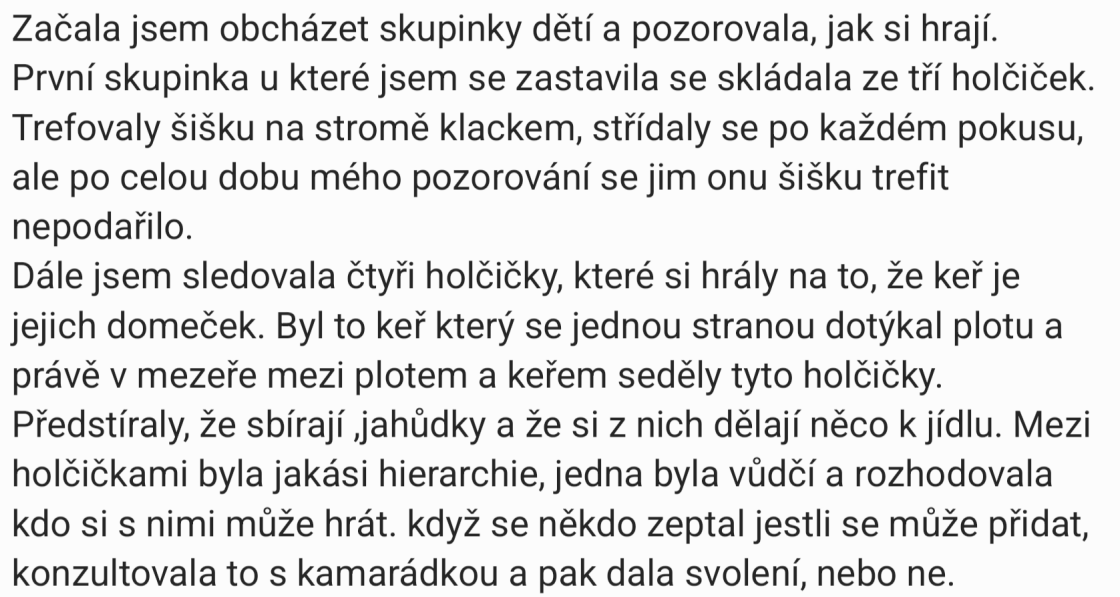 Poetika x pasportizace x jaký prostor? Oddělení lidí a věcí – co to udělá
Výzkumná otázka: Jak se pozorovaný prostor utváří? 

Byl již podvečer, v podstatě už byla tma a celý prostor byl osvětlen pouličními lampami, z nebes koukajícím měsícem na povrch zemi, a hlavně jedním velkým billboardem, kde se objevovaly různorodé reklamy. Prostor byl sice veřejný, ale přesto docela uzavřený. Z jedné strany byl ohraničen tramvajovými zastávkami a přesně na opačné straně budovou, ve které se nacházel vstup do metra, ale i restaurace nebo obchody. Tyto obchody napomáhaly k osvětlování prostoru, jelikož se na nich nacházelo spoustu neonů po bílé až barevné, takže prostor tímto působil velice hravě. Převážně kolem tramvajové zastávky byly přeplněné koše odpadky, které padaly mimo, většinově se nacházely všude kolem nich. Chodník byl přehlcen poklopy od kanálů, byly velice nesymetricky umístěné po prostoru. Kromě kanálů z chodníku vycházel za sebou jdoucí pruh stromů, které na sobě měly již suché listí, ale listy spíše zdobily chodník, je poznat, že příroda je nastavená na podzim. Z mého osobního pocitu, tak i přestože jsem byla oblečená dostatečně, tak mi po chvilce začínala být zima, jelikož malilinko profukoval prostorem studený vzduch, který mi sledování dělal těžší. Ovšem nejdůležitější věc v prostoru bylo šedé, občasně ošoupané a zrezavělé zábradlí a k němu patřící nízké, protáhlé a od odpadků špinavé schody, které existovaly přímo uprostřed. Bylo znát, že zrovna tato oblast byla centrem využívání aktéry k nejrůznějším aktivitám. 
V prostoru se převážně objevovali cestující, kteří se neustále vynořují z metra nebo z tramvají. Pokud cestují jedinci, tak mají v uších sluchátka a koukají do mobilu, ovšem objevovaly se zde i různé skupinky cizinců (převážně z Asijských zemí). Tyto skupinky hledaly vchod do metra. Objevovali se zde jak dospělí, tak i teenageři, kteří buď jenom procházeli prostorem nebo vedli konverzaci s někým dalším v prostoru. Například jako dvě dospělé ženy, jež stály uprostřed prostoru a povídaly si, při tom byly opřené o zábradlí. Jedna z žen byla bruneta v červeném kabátu, držící ve své pravé ruce kytici tulipánů. Druhá žena taktéž bruneta, ale v černém kabátu a s černým batohem, stála přímo naproti ní.  Občas prostorem prošly maminky nebo rodiny s dětmi.
Charakteristika lidí – interakce
Otázka: jaké typy návštěvnictva Autonomní centrum přitahuje?
AC, 23.10. 2024. 17:55
 
Když přicházím k AC dveře jsou otevřené, vedle nich stojí kouřící osoba s barevnými vlasy, zrovna vychází člověk s kolem. Vcházím dovnitř krátkou chodbičkou, ještě zúženou prezencí free shopu, kde se dá najít snad úplně cokoliv, oblečení, boty, knížky, dokonce i kladívko. Zef se na mě usmívá. „Čau!“ zvolává.
„Ahoj“ objednávám si pivo, peníze omylem házím do kasičky na jídlo, která vždy (kromě středy) slouží jako kasička na pití. Sedám si k jedinému volnému stolu, hned u vchodu, skleněným oknem vidím na lidx procházející okolo. Za chvíli přichází Elias, moje morální podpora poprvé v terénu. 
Dva stoly jsou přitisknuté k sobě, na židli vedle mě si sedá paní, naproti ní holčička, nejspíš dcera, asi 5 let, paní jde objednat jedno jídlo tady, druhé do krabičky. Slyším Zefa, jak se ptá: “Vy u nás dnes neposedíte?” “Ale jo, posedíme, to mám ještě pro synátora.” Odpovídá paní.
Autoetnografické rysy,
Výzkumná otázka: Jaká je agency odvalu, co nabízí a k čemu vybízí?
Terénní poznámky 6.11. 2024, šachta č. 4 – Lešetice, poledne, mlhavo
Stěna se mi najednou nezdá tak příkrá, tak se po ní vyšplhám až na vrchol. Zas tak snadné to nebylo, ale sejít zase zpátky by byl nesmysl, při neopatrném šlápnutí se sesypalo několik kamínků a trvalo velmi dlouho, než se přestaly kutálet. Vzpomínám si, že když jsme jednou byli s přítelem na procházce na haldě, výška a strmost valu nás velice zaujaly, a nechávali jsme schválně dolů po stěně kutálet kameny. Pří šplhání se tu rozléhají hlasy lidí z budov bývalého areálu, rozumět jim ale není. Odval je na pohled černý, docela hustě porostlý nízkými břízami a borovice (Obrázek 5 a 6).
Stále je hustá mlha a není tedy vidět příliš do dálky, na jedné straně akorát bývalý těžební areál, jinak louky, remízky a lesy… Nacházím tu seschlé bodláky, jinak žádná bohatá vegetace. Pes chytil nějakou starou stopu, ale žádné zvíře tu není. Ale výkaly odkazují na výskyt srnek a zajíců. Místy je vidět stopy kol – pravděpodobně nějaké čtyřkolky. Od přátel vím, že sem jezdí na motorkách, občas i autem, a jiní zase na procházky s výhledem. Nejsou tu slyšet ptáci, za to nelze přeslechnou blízkou vesnici – rozléhá se tu hluk motorové pily, štěkot psů, kokrhání kohouta, hluk aut ze silnice.
Kategorizace, domněnky, interakce
Výzkumná otázka: Jakým způsobem využívají lidé prostor pražského parku Stromovka ve svém každodenním životě? 

Výzkum probíhal v pražském parku Stromovka ve středu odpoledne (6.11.) cca od 14.30 do 16:00.
 Vzhledem k tomu, že byla dnes zima, bylo v parku málo lidí. I přesto jsem ale potkala zhruba deset běžců, asi pět cyklistů a několik desítek lidí se psy. 
Nejvíce lidí bylo ale na hřišti vedle bistra. Bylo zde několik maminek s dětmi, ale i pár starších dětí (odhadem cca třináct let), které si na hřišti hrály. Mladší byly v doprovodu maminek převážně na houpačkách a starší děti byly na prolézačce ve tvaru tramvaje a fotily se. Na hřiště tak chodí pravděpodobně po škole, vzhledem k tomu, že byl všední den. Jak mladší, tak starší děti zaujaly hrací nástroje, které jsou v tramvaji umístěny. 
Na hřiště přišli i dva zhruba dvanáctiletí kluci, kteří se po chvíli přesunuli na zbytky pokácených stromů nedaleko hřiště a udělali si prolézačku z nich. 
Na žádném dalším hřišti v parku jsem už nikoho nepotkala, zřejmě kvůli počasí, ale možná i kvůli tomu, že u ostatních nebylo žádné občerstvení a byly v odlehlejších oblastech parku a neměly tolik prolézaček. Ani na lavičkách moc lidí nesedělo. Při cestě z parku jsem potkala několik rodičů s dětmi, kteří je pravděpodobně vedli domů ze školy, protože na sobě měly děti školní batohy. V okraji parku také probíhaly stavební práce a zároveň se v parku vypouštěl rybník, takže i přesto, že tam bylo málo lidí, tak tam byl poměrně hluk a projelo kolem mě i několik aut.
Popisné + Interpretativní/analytické poznámky
V 10:20 hod vycházíme z budovy ke školkařským výsadbám. ……..
Při přecházení mezi květináči Vlastimil ohýbá některé rostliny svým tělem, ale žádnou nepoškodí. Záhon je ohrazený elektrickým ohradníkem, což je kvůli srnám, které se zabydlely v areálu a výsadby rády okusují. TUTO INFORMACI MÁM JIŽ Z MINULÉ NÁVŠTĚVY. V průběhu skoro celé doby nás ruší zvuk kolem dokola projíždějící sekačky. ***Nazvala bych ho pracovně klidně „antropocénní“ zvuk. Je otázkou, zda ruší také rostliny.* Postěžuji si na hluk. Vlastimil vysvětluje, že se jedná o sekačku, která ale teď zrovna neseká, ale sbírá po areálu školky listí. ***Má rozhodně výmluvné jméno Piraňa, takže snad i proto se dá označit za nelidského aktéra dění.* Asi v 10:35 se za mými zády ozve: „Nazdar!“ Je to známý, který se takto ke mně přiblížil potichu zezadu, takže jsem mu (v legraci) vyčinila, že mě vylekal.
Interpretace
Jak vypadá soužití materiální a „bezdomovecké“ kultury v konkrétním případě?

Omlouvám se, že jsem ho takhle přepadla, říká že dobrý, jen je nějaký malátný z nastydnutí. Nabízím mu teplý čaj, který jsem připravila, rád přijímá. Následně nabízím i bábovku, na které si pochutná: „No ten kokos tomu dává právě ten šmrnc“. …Dřív tady bydlelo několik lidí, ale odstěhovali se a nechali po sobě bordel…..

(materialita prospěšná – teplo, přebytečná – bordel, nebezpečná – jehly)
Zodpovězení otázky – první nástřel
„Jak  se cestující podílejí na mobilitě příměstské linky autobusů 333?“ (toku v rámci infrastruktury)
(Mobilitou chápu tok dopravy, autobus jako zprostředkovatel mobility, dopravit se z místa A (Kačerov) na místo B (cílová zastávka – pražská/mimopražská)) – a jak cestující se díky tomuto zprostředkovateli mobility se stávají součásti mobility jako takové. 
Zodpovězení otázek: 
Lidé se stávají součástí mobility tím, že si zajistí do ní vstup, následně se musí přizpůsobit jednání, které je v takové mobilitě žádoucí. Souvisí to tedy i s organizací, viz. sedám si na sedačku u okna, aby si někdo vedle mě mohl sednou. Nebo v jiných terénních zápiscích zmiňuji pána, co protáčí oči na paní, která hlasitě v prostoru autobusu telefonuje. Současně svým jednáním, ať řazením ve frontě, nebo způsobem usedání v autobuse, se aktéři podílí na mobilitě příměstské linky. (Např. když někdo dlouho kupuje jízdenku, zpomaluje celou mobilitu autobusu, všechny jeho cestující, ale i mobilitu samotnou.)
Jiný úkol
Šoltysová – dává smysl, abychom byly informovány